Silme’s Story!
Let the story begin
Once a upon a slime….
There was a  huge cat….  You were named slime.One day you woke up and was very hungry you looked out the window and saw a elephant. You were so hungry that you wanted to break your window and eat it					

Break the window and eat the elephant  This is you
Just look for something else to eat
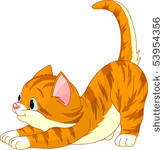 You ran there
Your at the slime store but it was black Friday. 
There was only one of your favorite slime
But a robot had it.

Do you..
Fight the robot
Or
Just stand there
Wise choice
You were full but you later want to
Get your daily grass and yes you eat grass. But you need 
Your nap.

Do you…
Run there 
Just go to sleep
Take your time
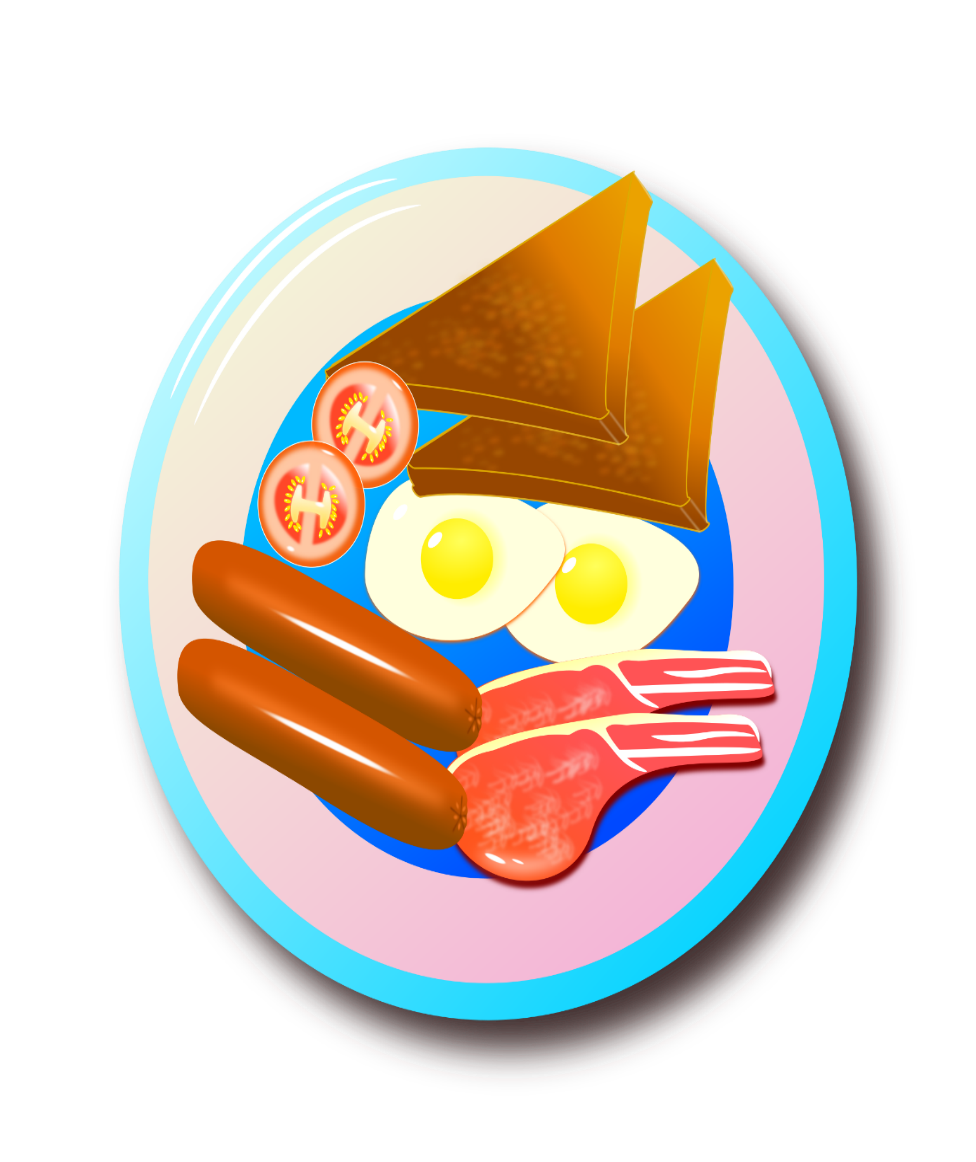 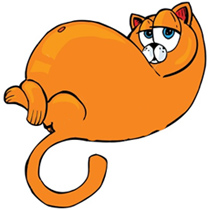 R.I.P
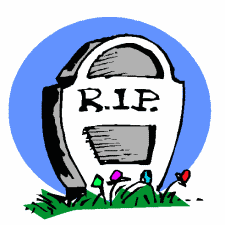 You couldn’t find anything to eat so you starved to death
You died
YOU DIED
Without grass your nothing
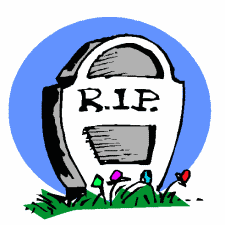 YOU WON
YOU GOT YOUR GRASS AND YOUR OK!!
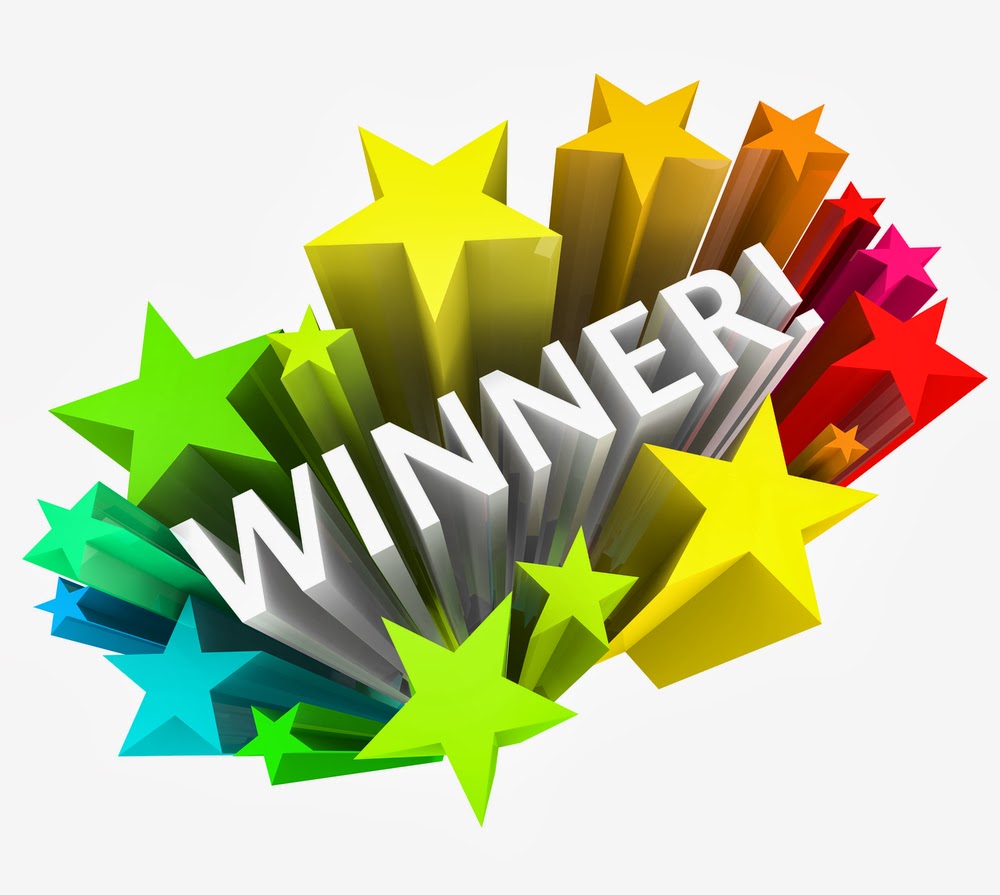 Take your time
You died because you needed your daily slime
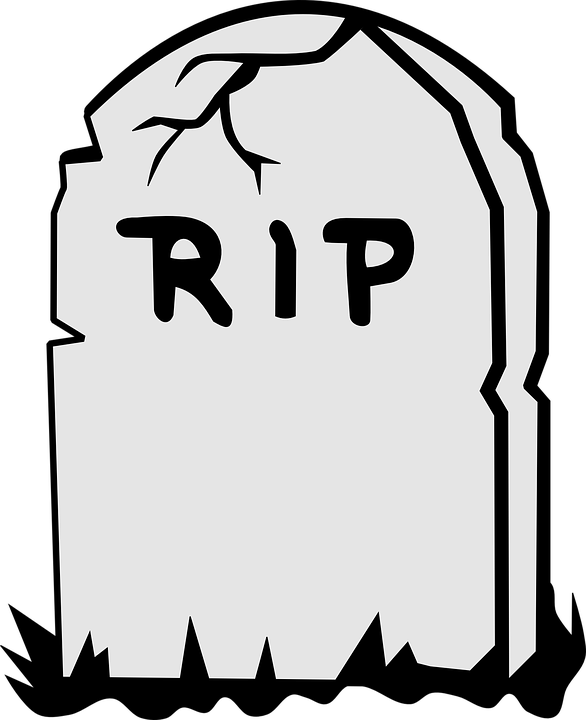 You went to sleep
You’re gone without your daily grass your
nothing
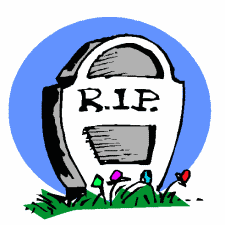